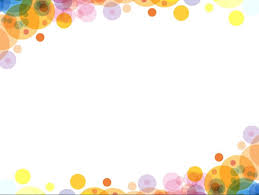 PHÒNG GD & ĐT QUẬN LONG BIÊN
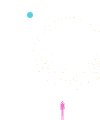 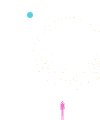 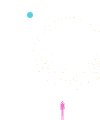 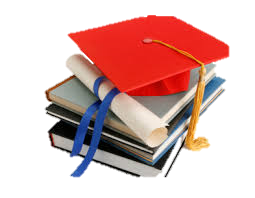 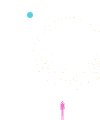 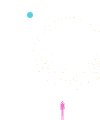 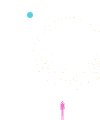 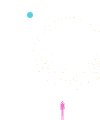 MÔN : TỰ NHIÊN VÀ XÃ HỘI
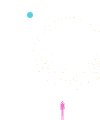 BÀI 16: CHĂM SÓC VÀ BẢO VỆ CÂY TRỒNG
BÀI 16: CHĂM SÓC VÀ BẢO VỆ CÂY TRỒNG
TIẾT 1
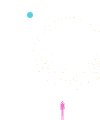 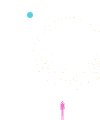 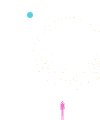 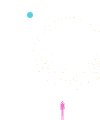 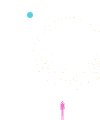 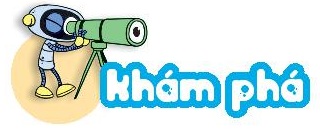 Hãy quan sát hình ảnh, theo dõi tình huống để thảo luận nhóm và trả lời các câu hỏi sau:
   + Trong hình các bạn đang làm gì?
   + Việc làm đó có tác dụng gì?
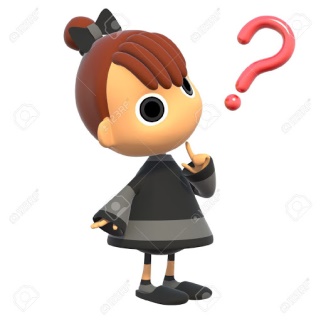 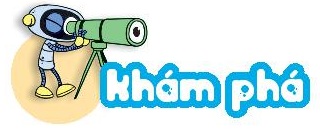 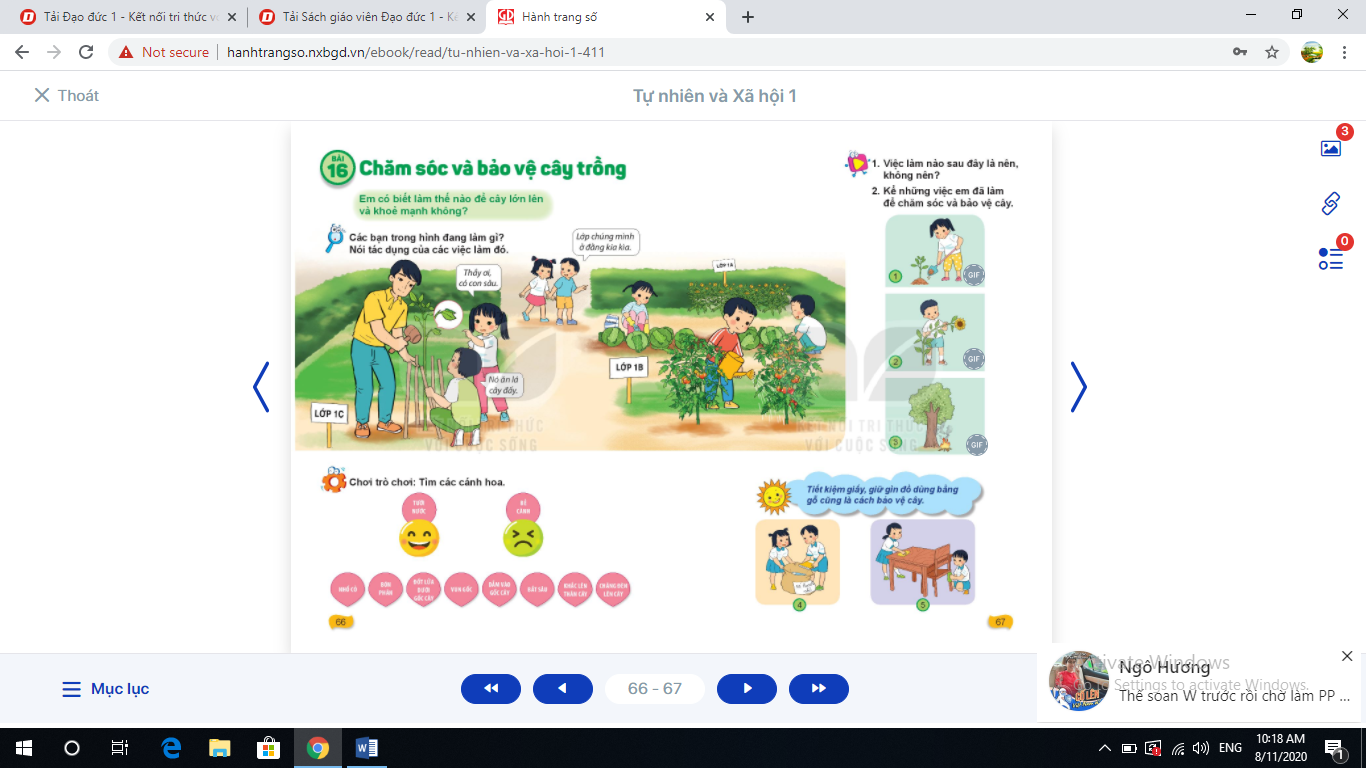 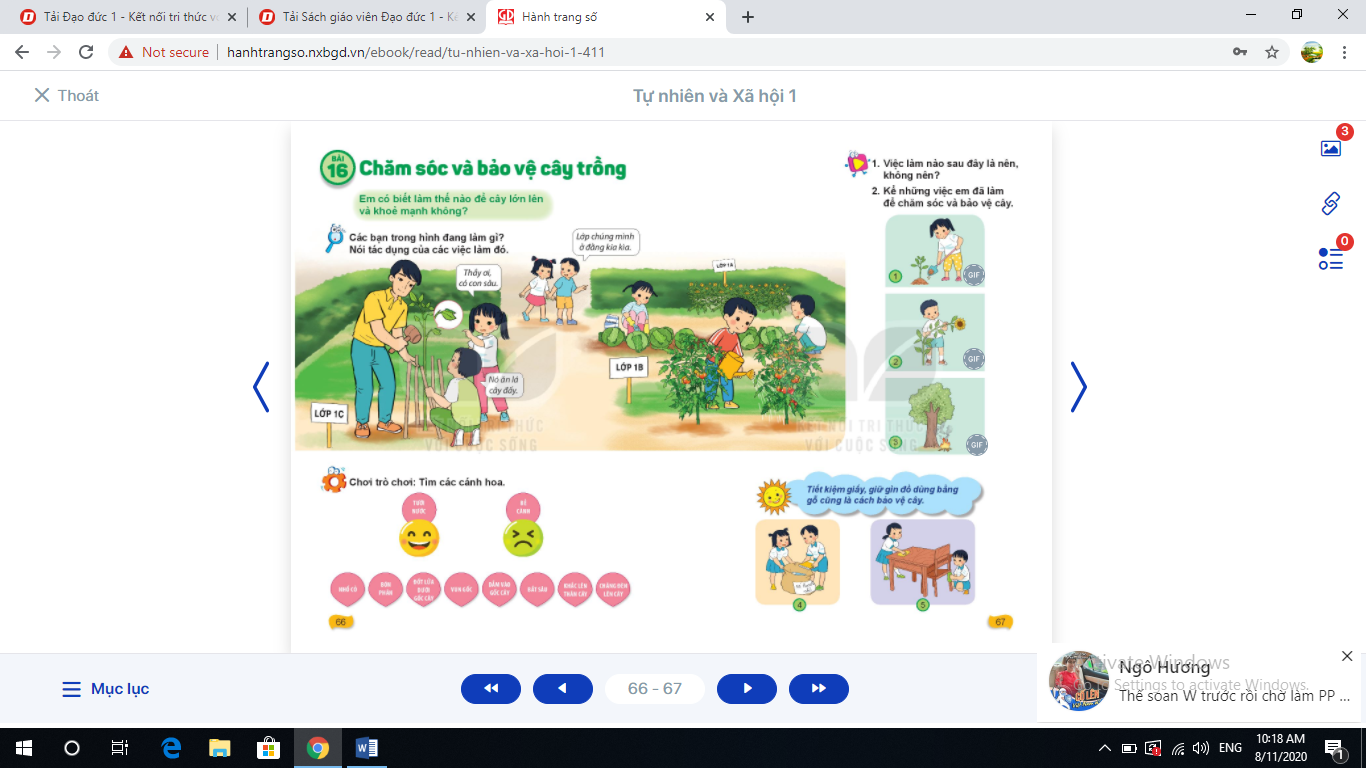 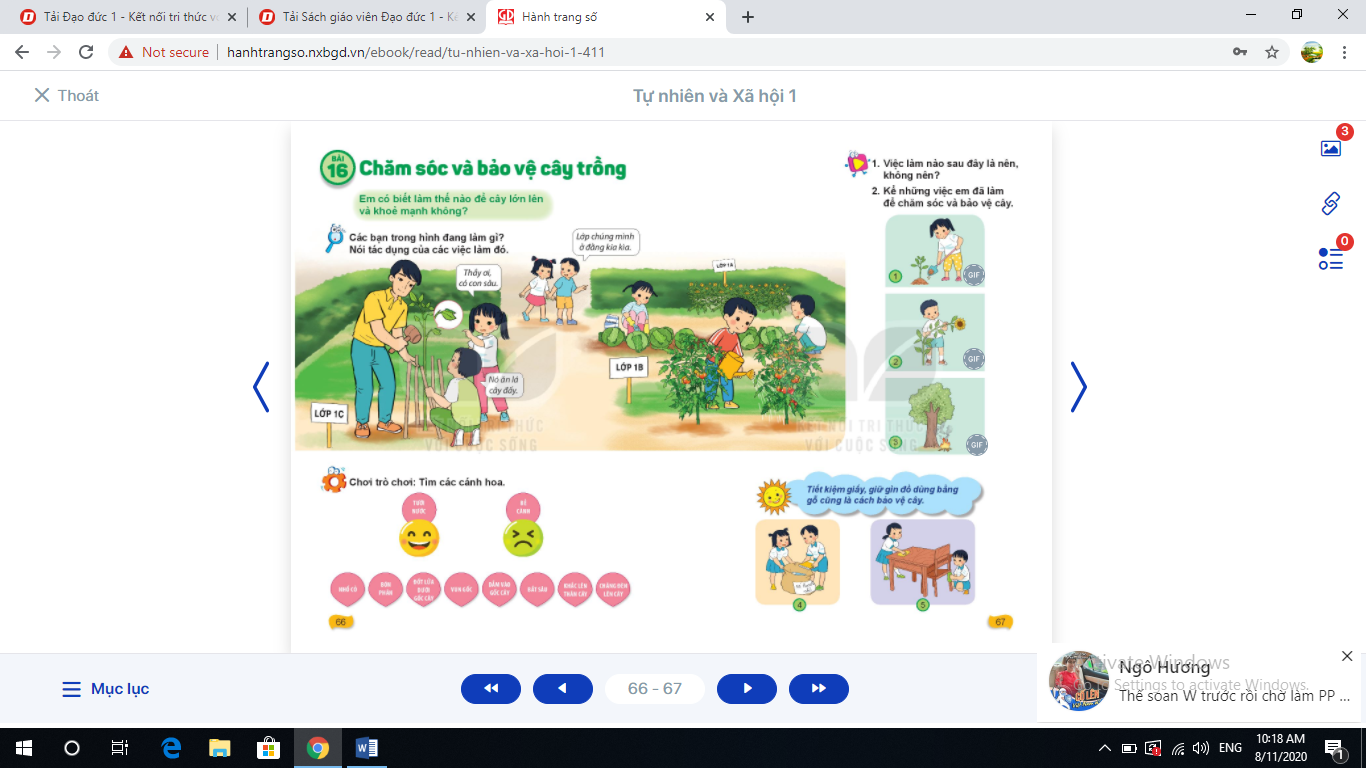 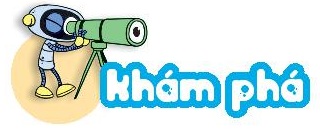 Cần chăm sóc và bảo vệ cây trồng như: Vun đất, tưới cây, rào cây, bón phân, bắt sâu, nhổ cỏ…
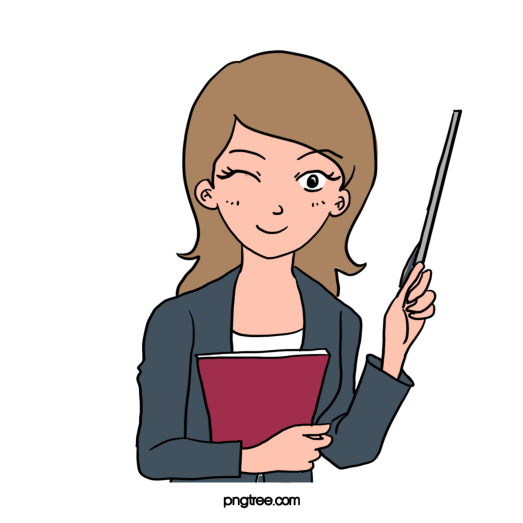 THƯ GIÃN
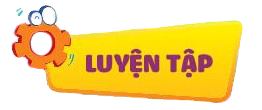 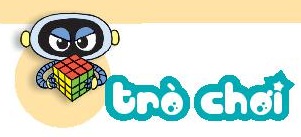 Tìm các cánh hoa
Tưới nước
Dẫm vào gốc cây
Dẫm vào gốc cây
Nhổ cỏ
Bón phân
Đốt lửa dưới gốc cây
Vun gốc
Bắt sâu
Chăng đèn lên cây
Nhổ cỏ
Bón phân
Vun gốc
Bắt sâu
Đốt lửa dưới gốc cây
Chăng đèn lên cây
Bẻ cành
Khắc lên thân cây
Khắc lên thân cây
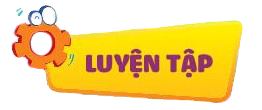 Mọi người cần có ý thức chăm sóc và bảo vệ cây trồng.
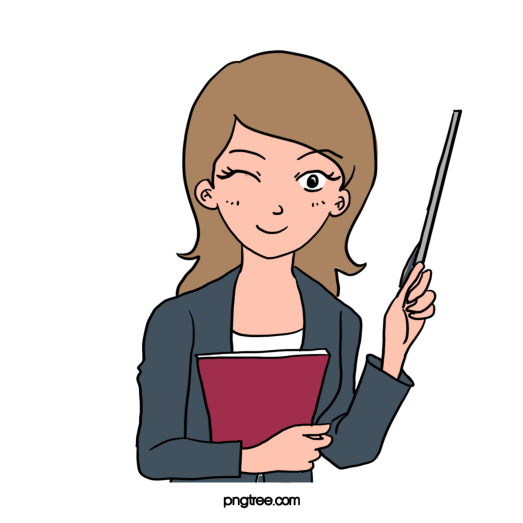 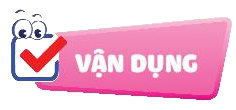 Hãy quan sát hình ảnh, thảo luận nhóm và trả lời câu hỏi sau:
   + Việc làm nào sau đây là nên, không nên?
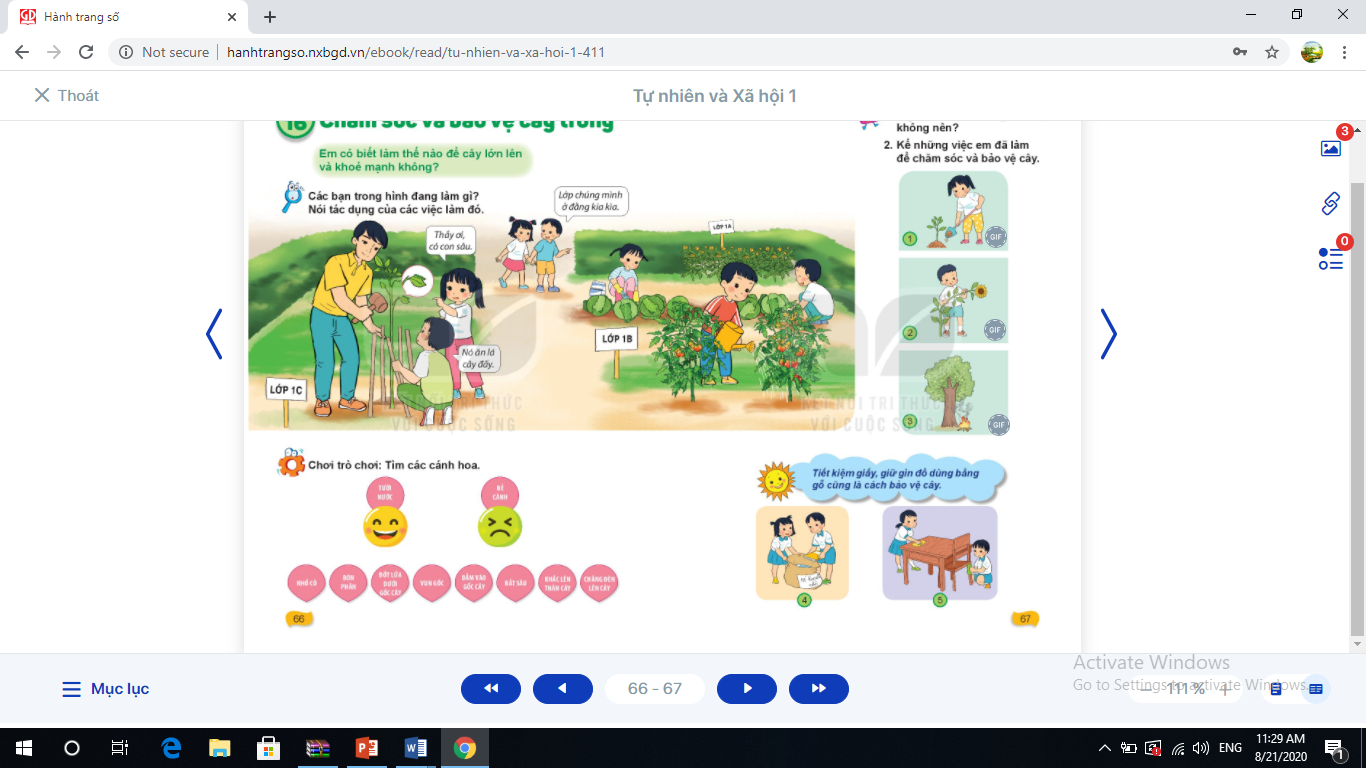 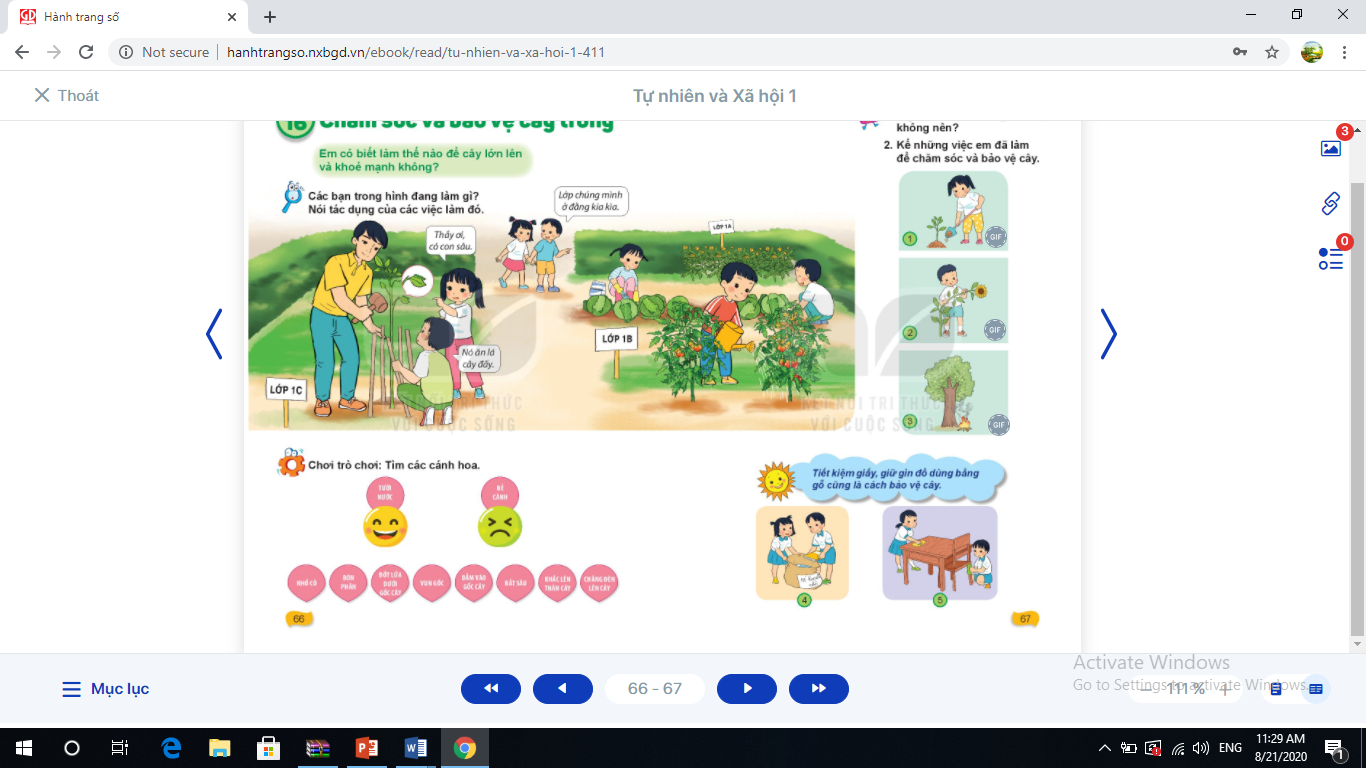 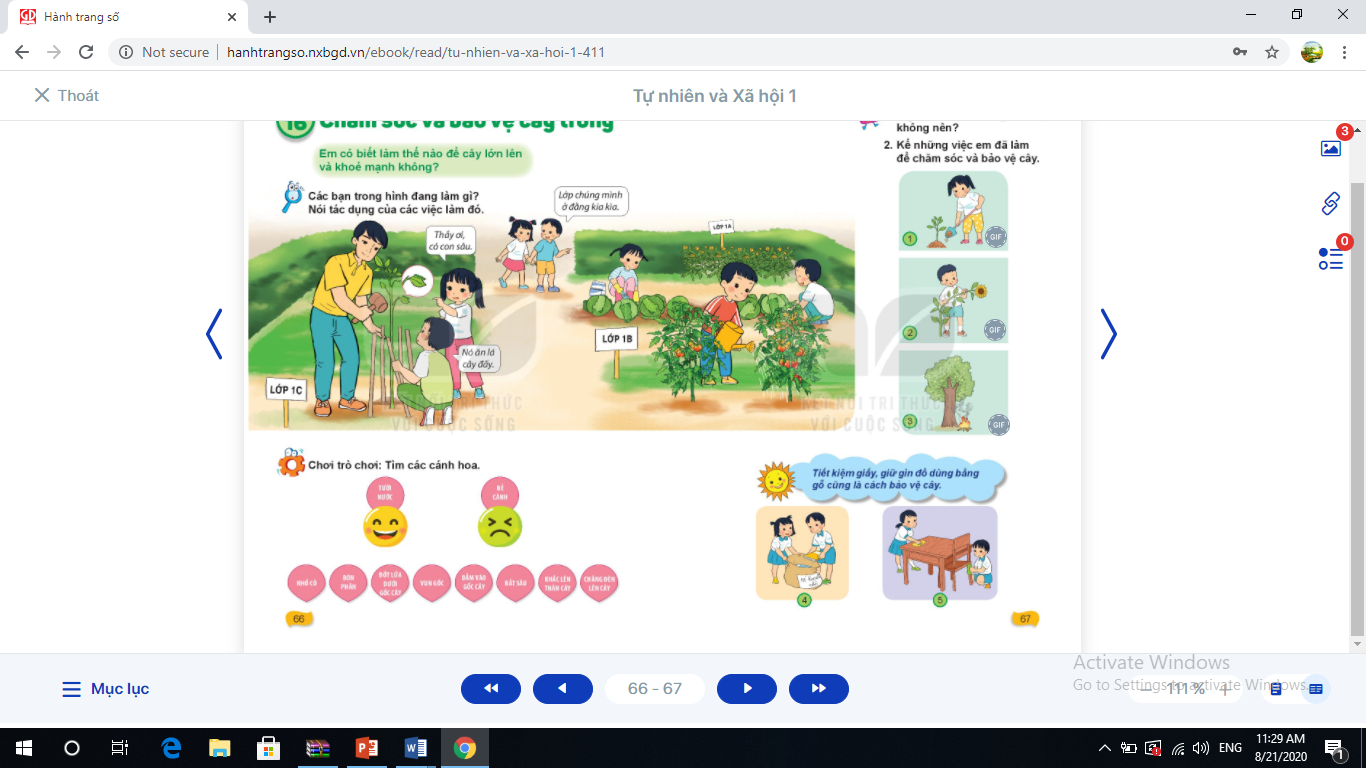 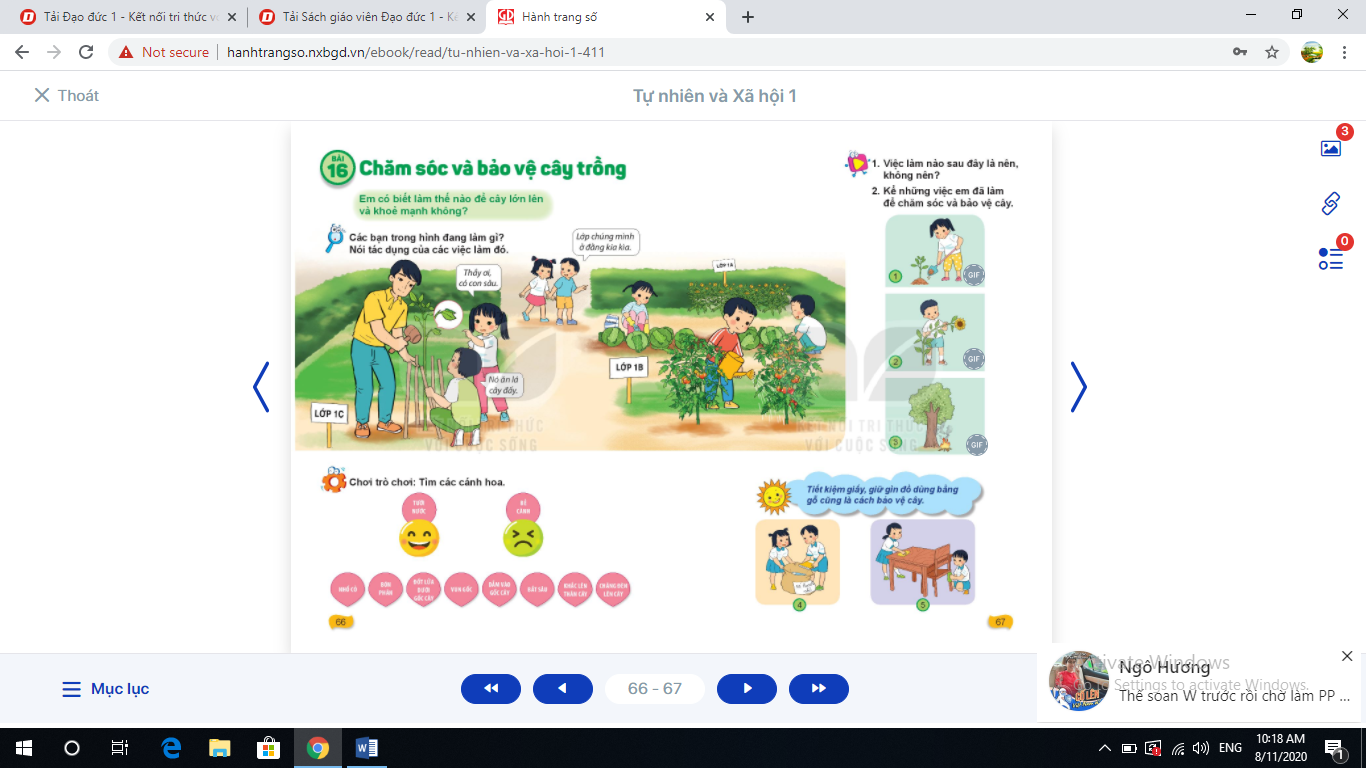 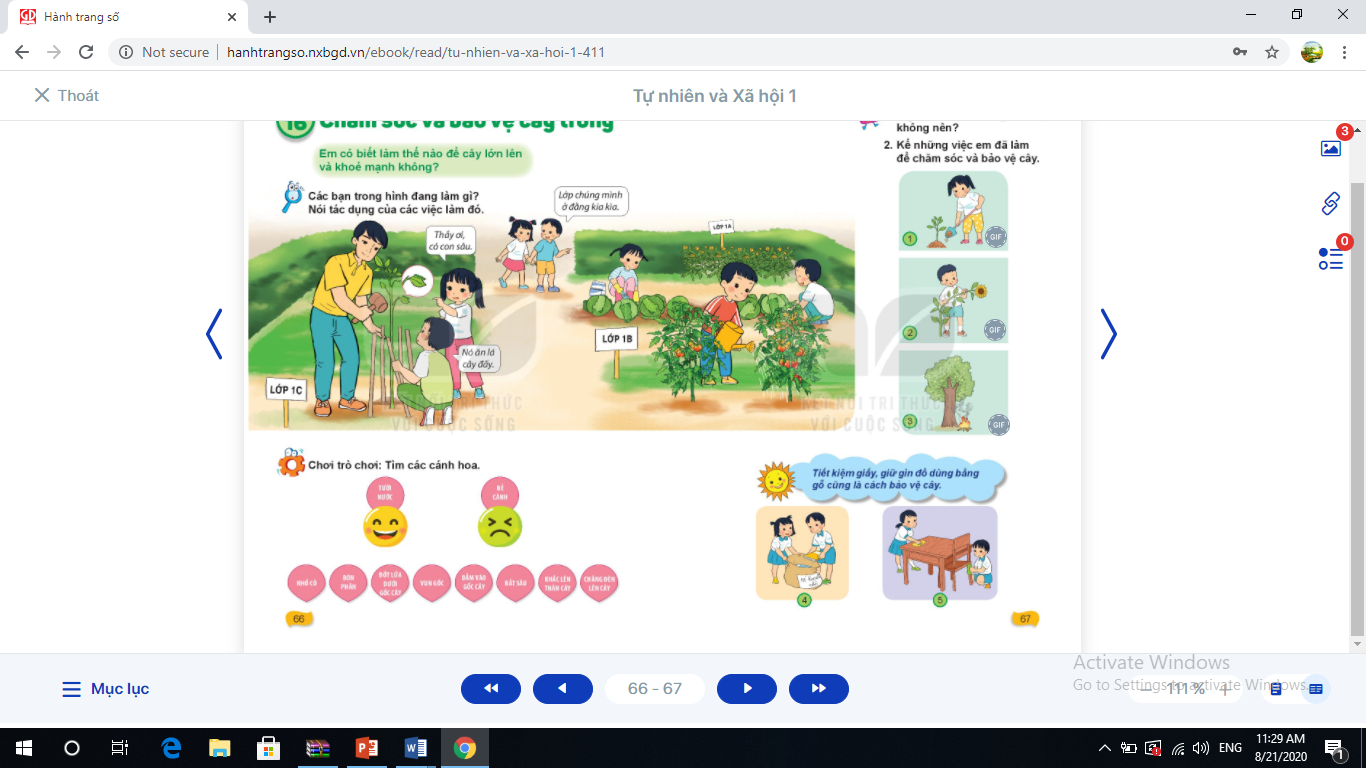 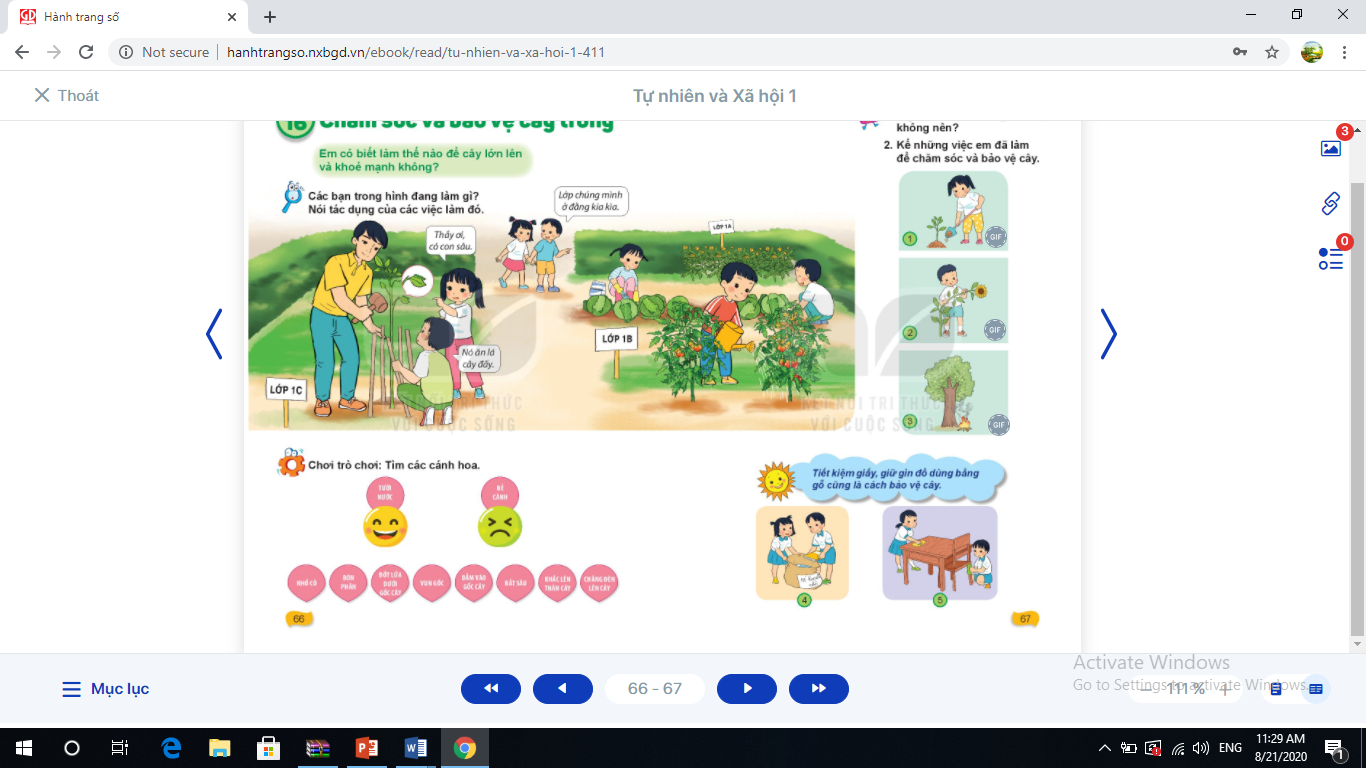 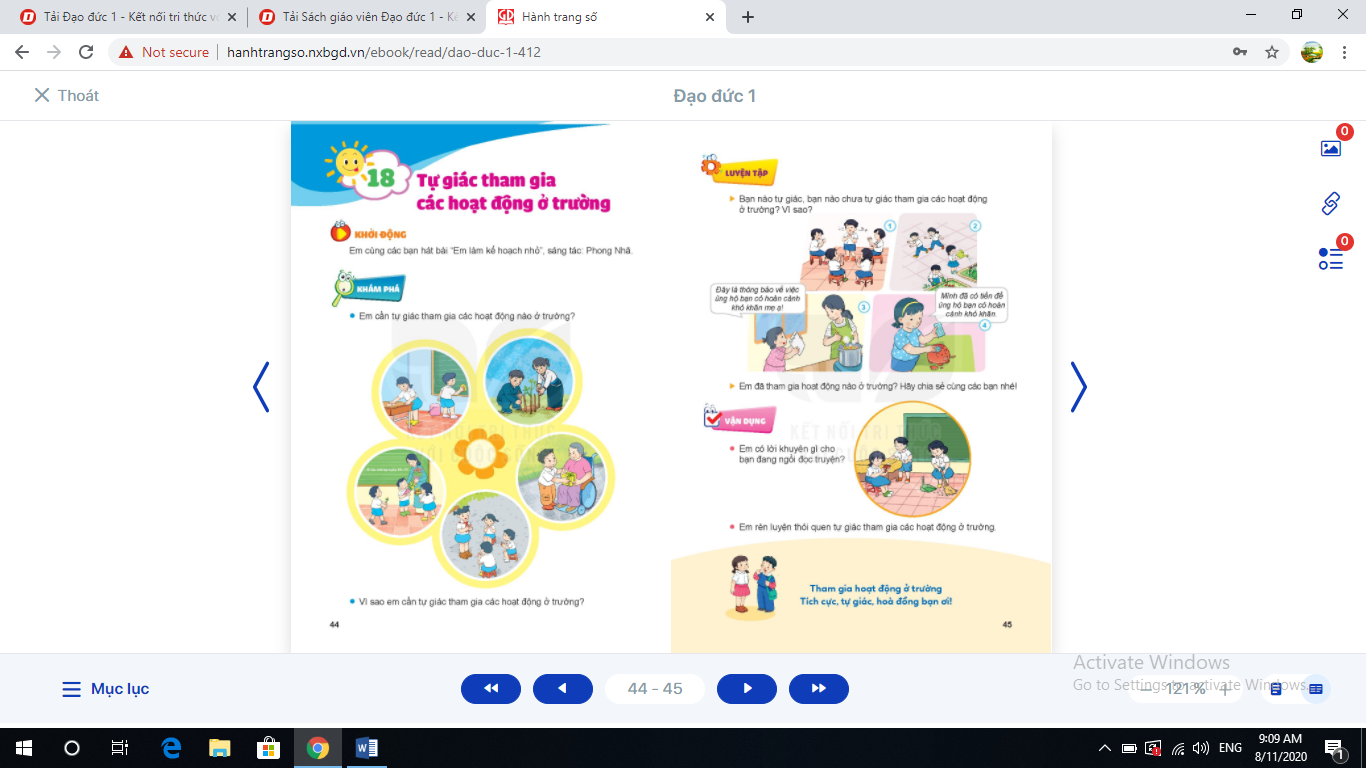 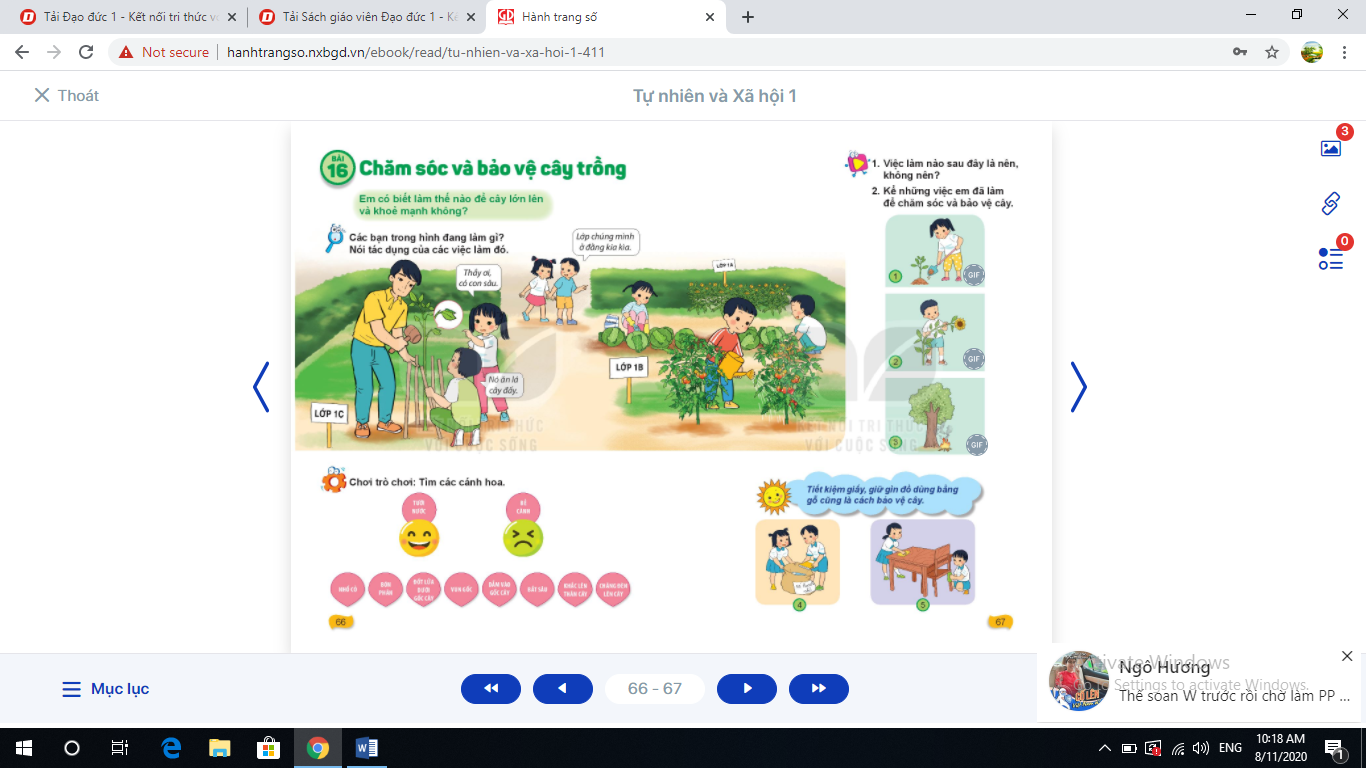 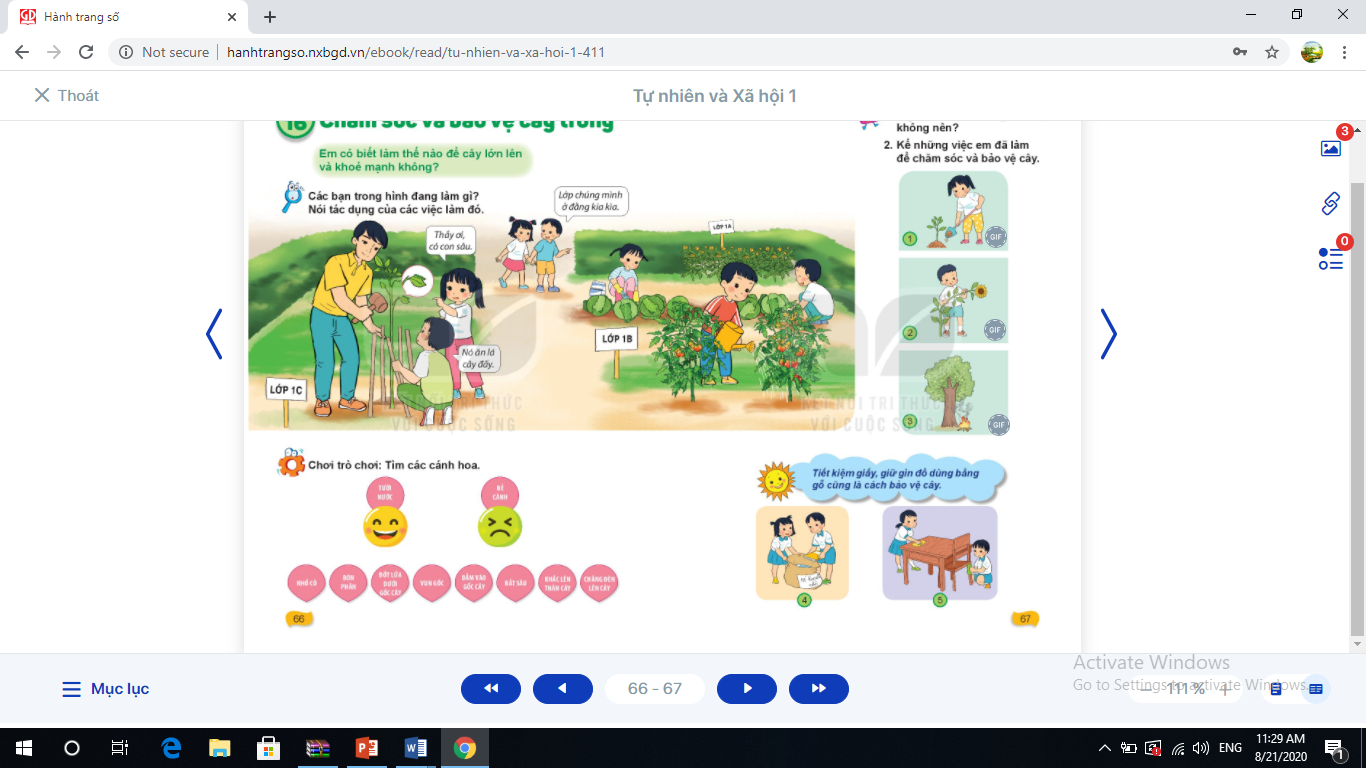 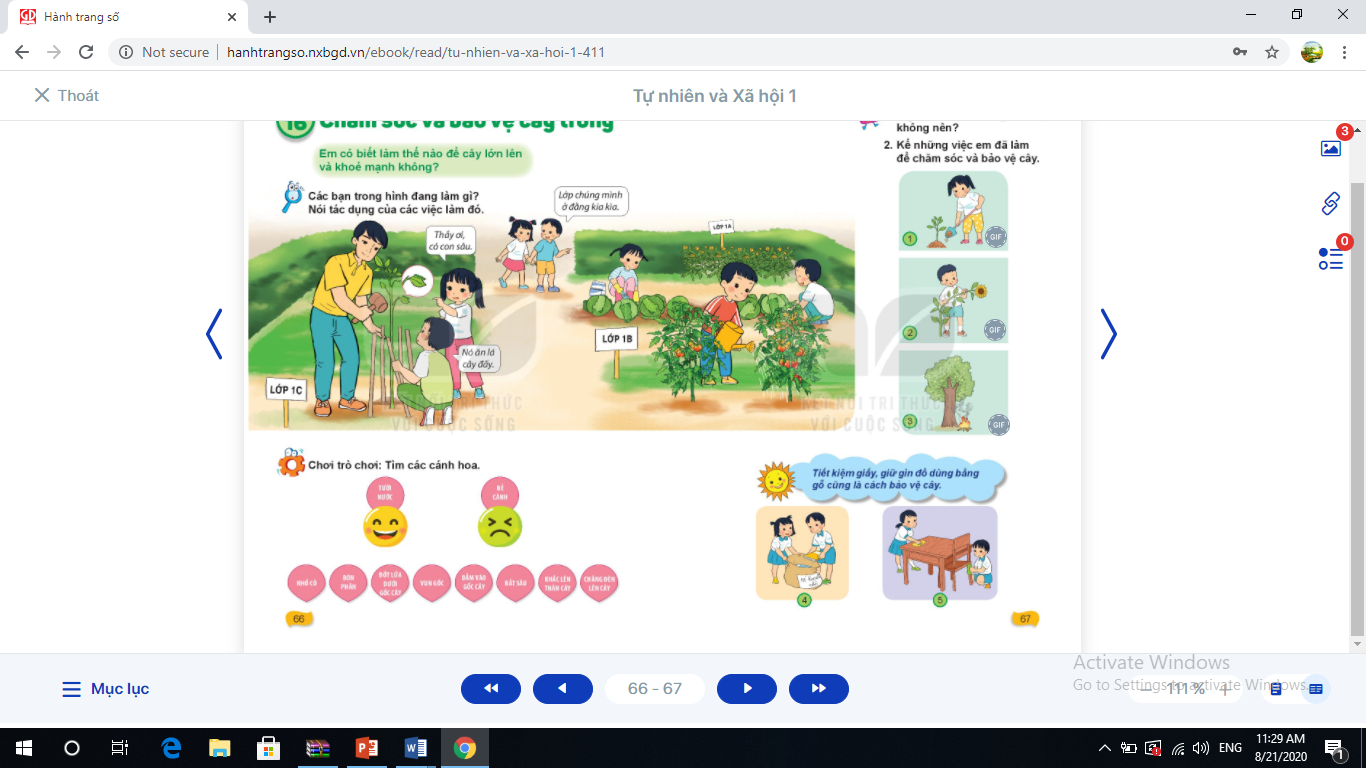 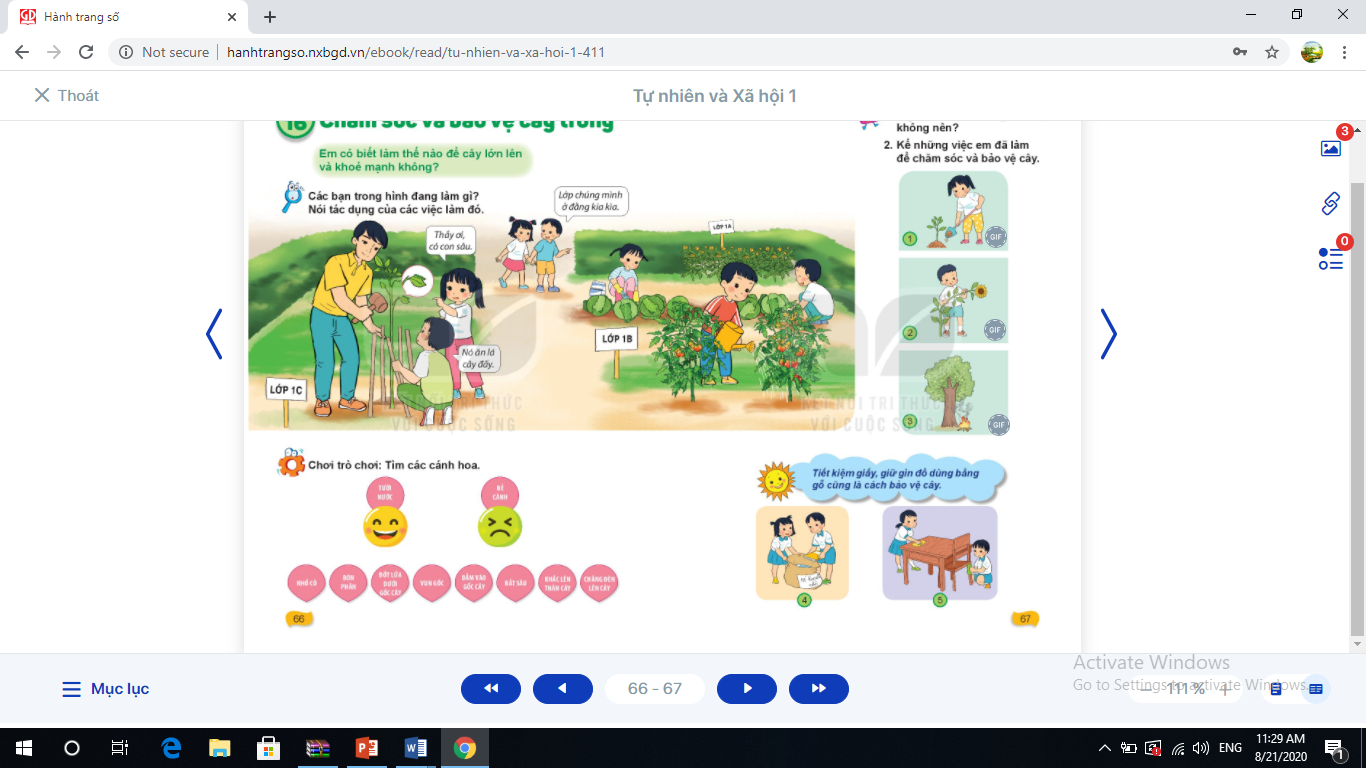 Tiết kiện giấy, giữ gìn, đồ dùng bằng gỗ cũng là cách bảo vệ cây.
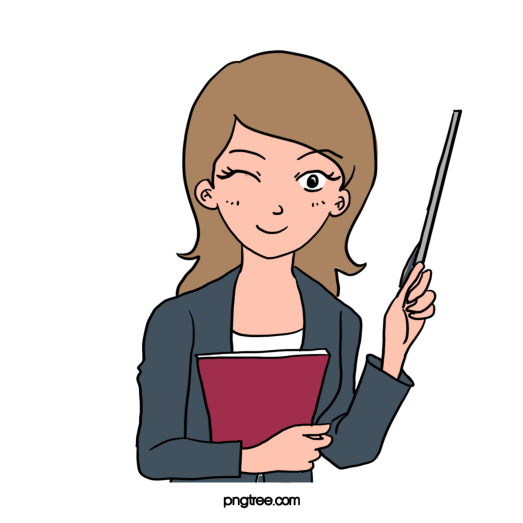 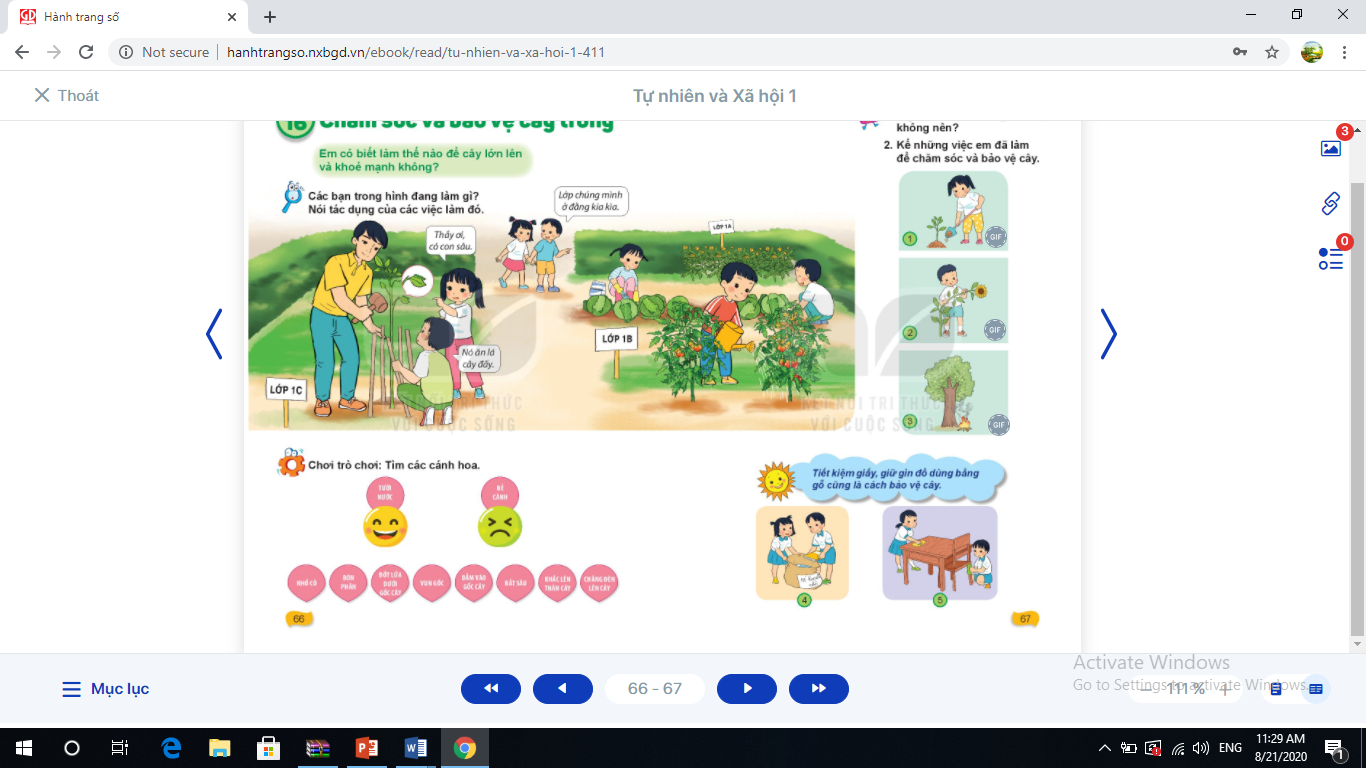 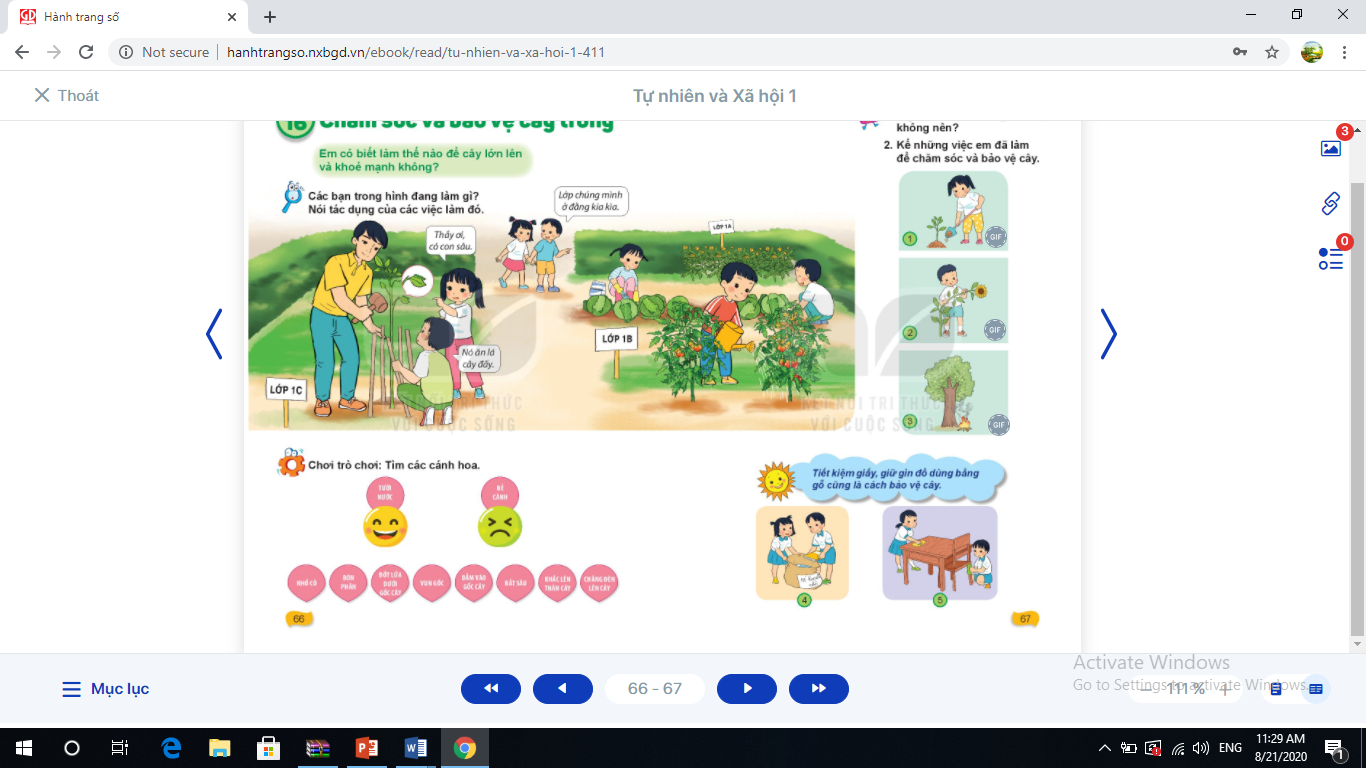 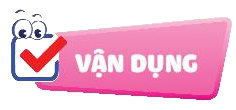 Kể những việc em đã làm để chăm sóc và bảo vệ cây ?
- Cần chăm sóc và bảo vệ cây trồng như: Vun đất, tươi cây, rào cây, bón phân, bắt sâu, nhổ cỏ…
- Mọi người cần có ý thức chăm sóc và bảo vệ cây trồng.
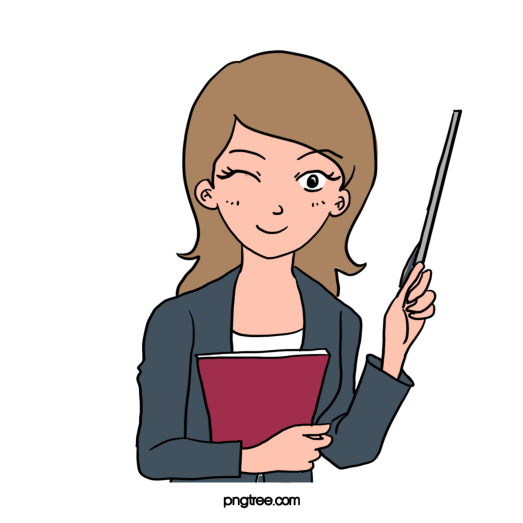 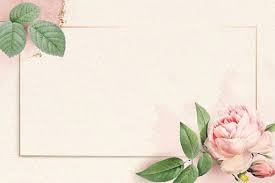 CẢM ƠN CÁC CON ĐÃ TÍCH CỰC THAM GIA GIỜ HỌC